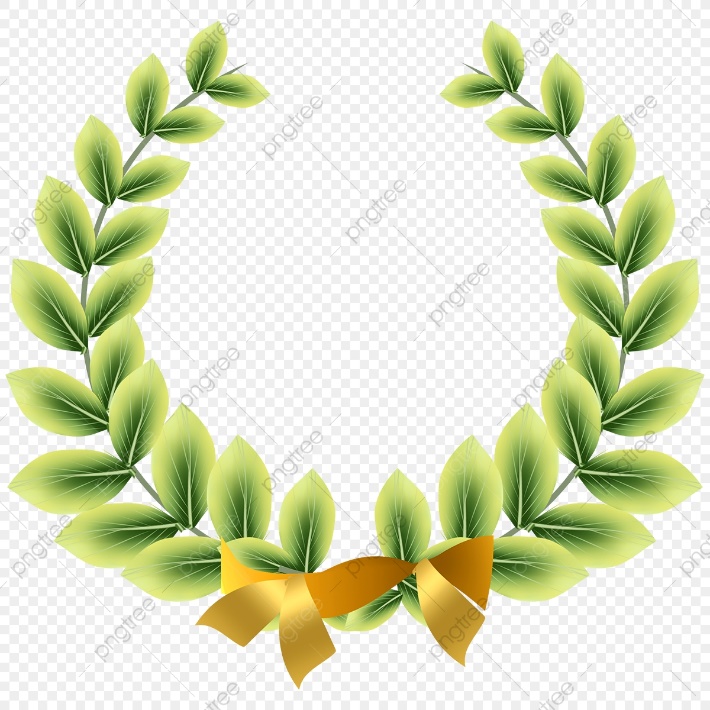 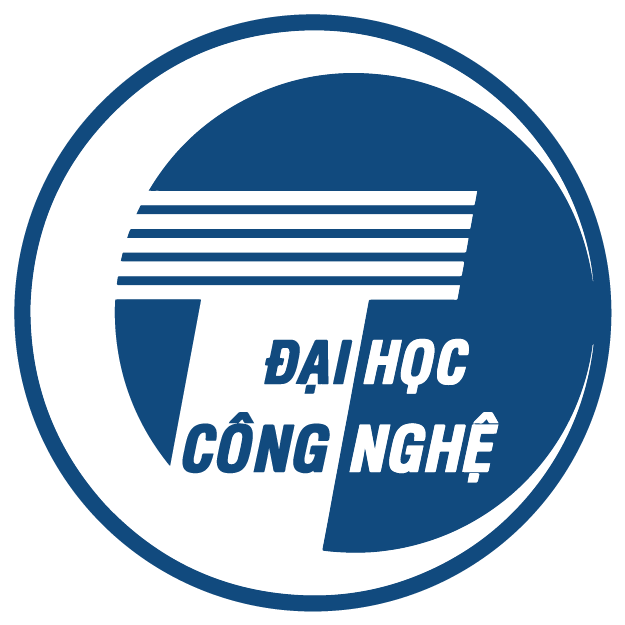 UETKhởi nguồn Khát vọng
Giáo sư, Nhà giáo Nhân dân Nguyễn Hữu Đức
Nhân dịp Khai giảng năm học mới 2021-2022, kính chúc các thầy cô giáo và các em sinh viên Trường Đại học Công nghệ thân yêu- Nhà Công nghệ tài ba- Nhà Khoa học xuất sắc- Nhà Khởi nghiệp thành công
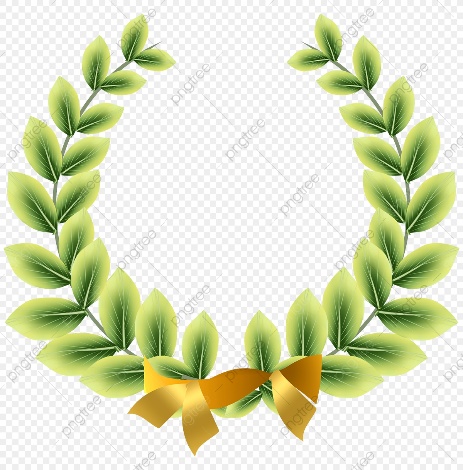 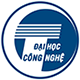 Giáo sư Nguyễn Hữu Đức
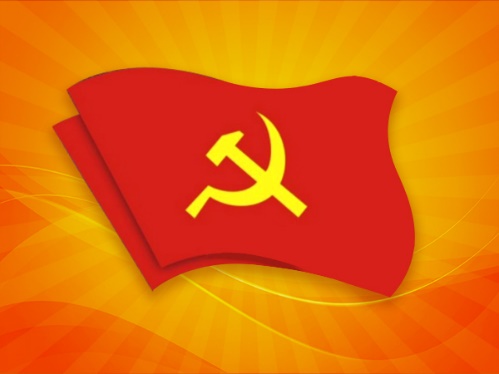 TẦM NHÌN VIỆT NAM 2045
Khơi dậy khát vọng đất nước phồn vinh
Phấn đấu:
- Quốc gia phát triển có thu nhập cao (12.350 USD)
- Trung tâm Khởi nghiệp và Đổi mới sáng tạo của Châu Á
Lễ Khai giảng Đại học Quốc gia Việt Nam 15/11/1945
GIỚI THIỆU MÔN HỌC
ĐỔI MỚI SÁNG TẠO VÀ KHỞI NGHIỆP 
INNOVATION AND ENTREPRENEURSHIP
(02 tín chỉ)

CHƯƠNG 1. GIỚI THIỆU 
CHƯƠNG 2. KHUNG NĂNG LỰC ĐỔI MỚI SÁNG TẠO VÀ KHỞI 				   NGHIỆP 
CHƯƠNG 3. KHỞI NGHIỆP ỨNG DỤNG 
CHƯƠNG 4. SỞ HỮU TRÍ TUỆ TRONG KHỞI NGHIỆP CÔNG NGHỆ 
CHƯƠNG 5. XÂY DỰNG DỰ ÁN KHỞI NGHIỆP CHƯƠNG 6. THÚC 			  ĐẨY ĐỔI MỚI SÁNG TẠO
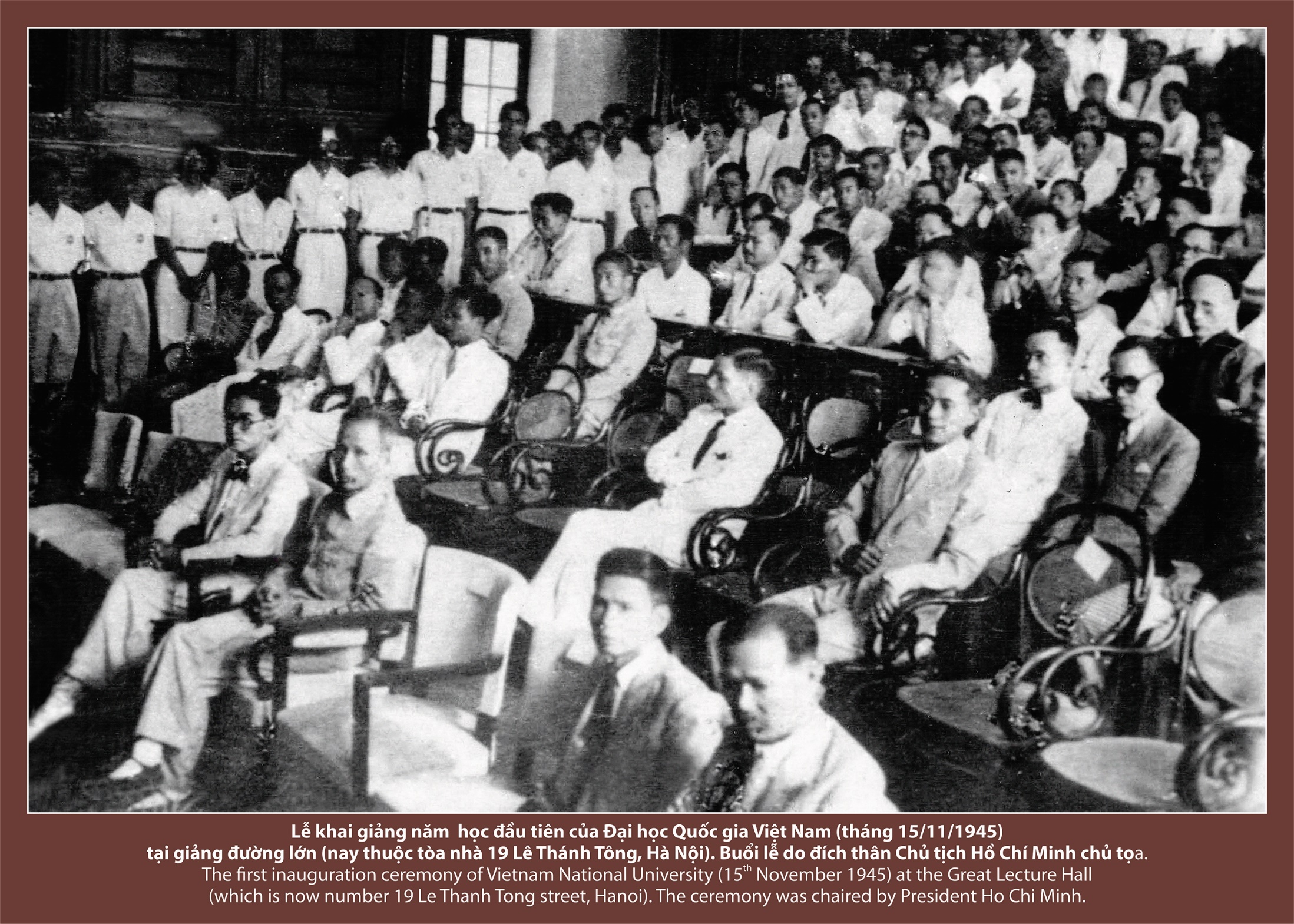 Bài phát biểu của Ông Nguyễn Văn Huyên 
– Tổng Giám đốc Đại học vụ - 15/11/1945
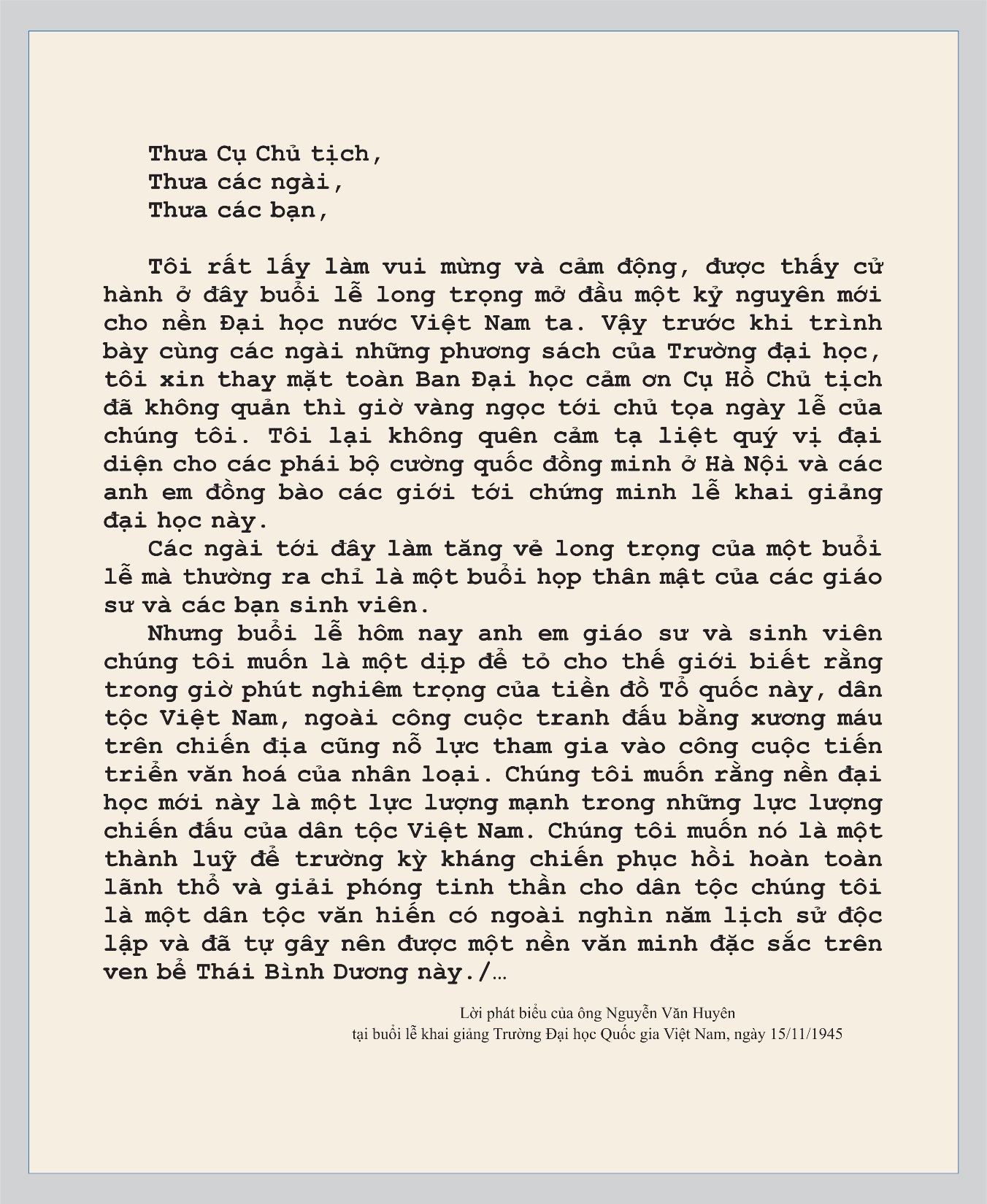 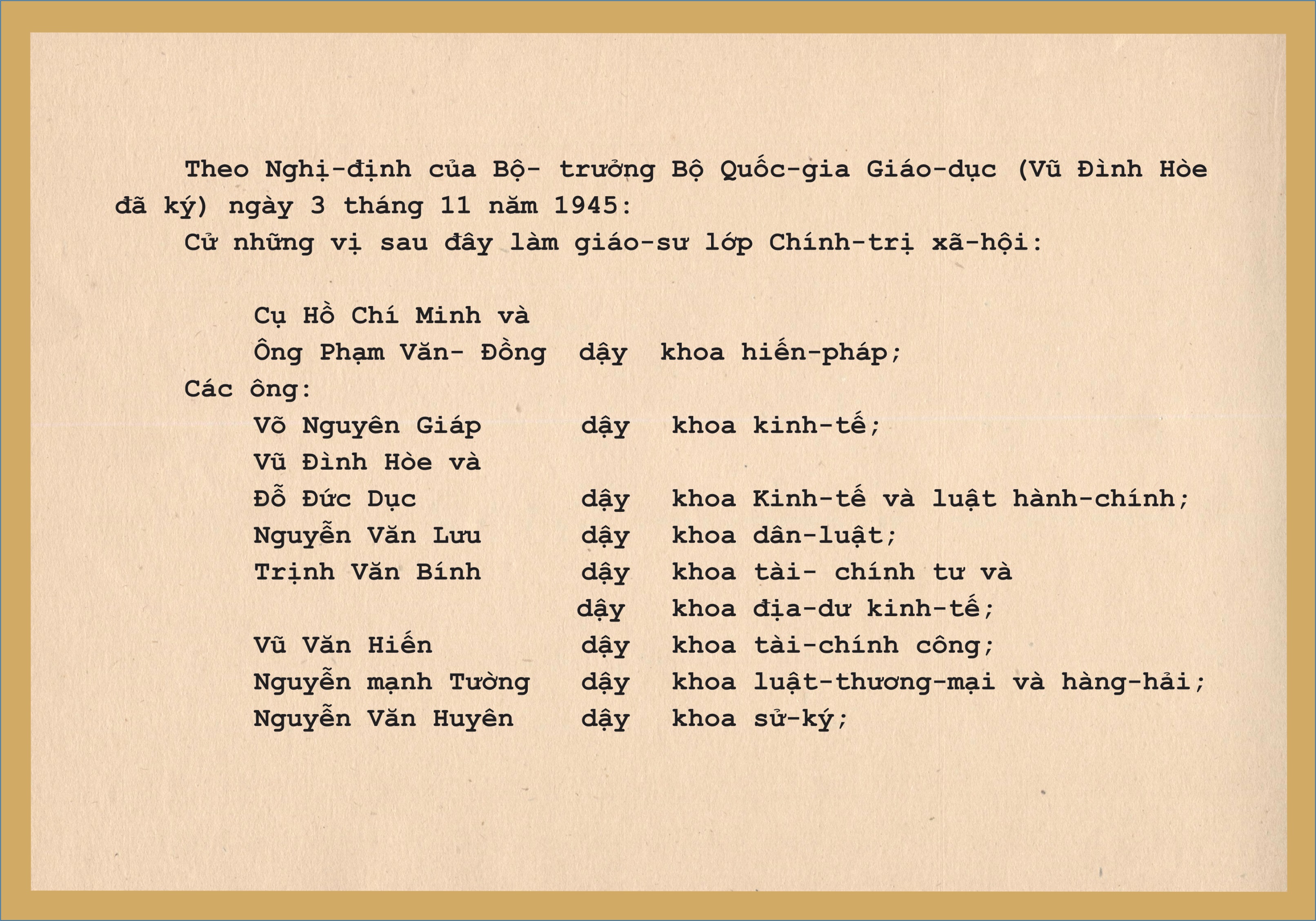 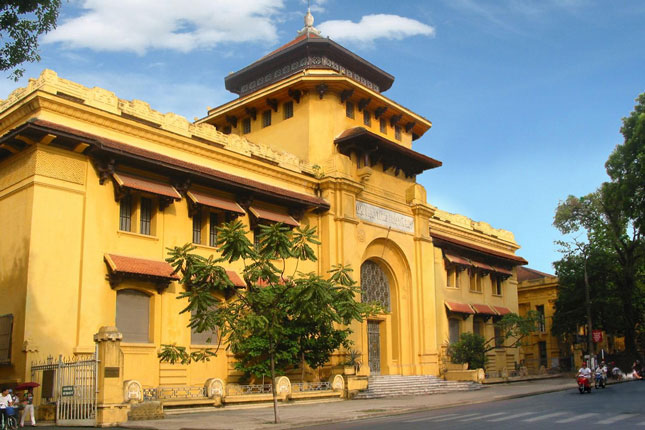 Toà nhà Đại học Đông dương – 19 Lê Thánh Tông, Hà Nội
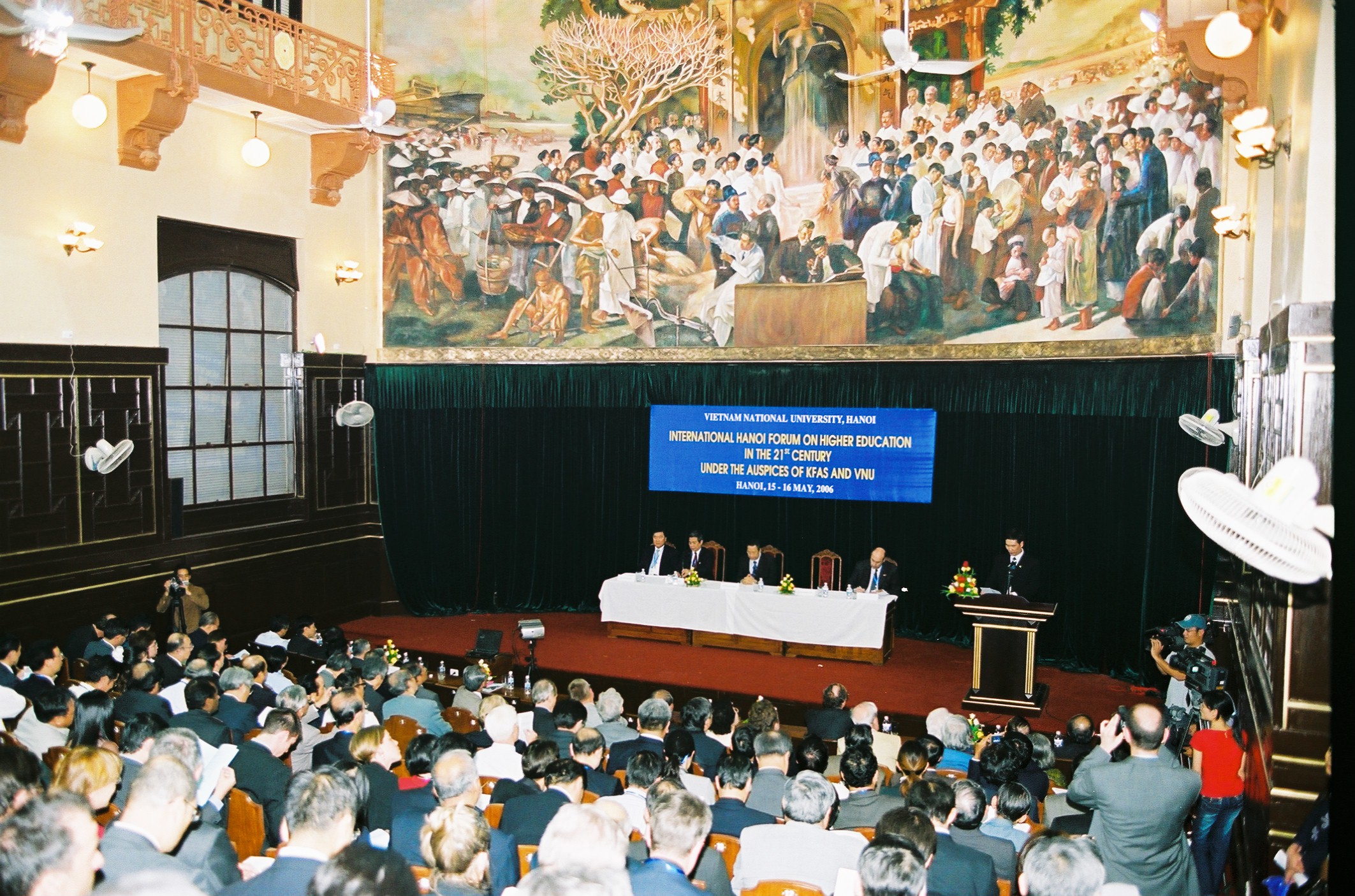 Giảng đường Ngụy Như Kon Tum - Đại học Quốc gia Hà Nội
Nhân tài là nguyên khí quốc gia - Đại học là gốc của giáo hoá
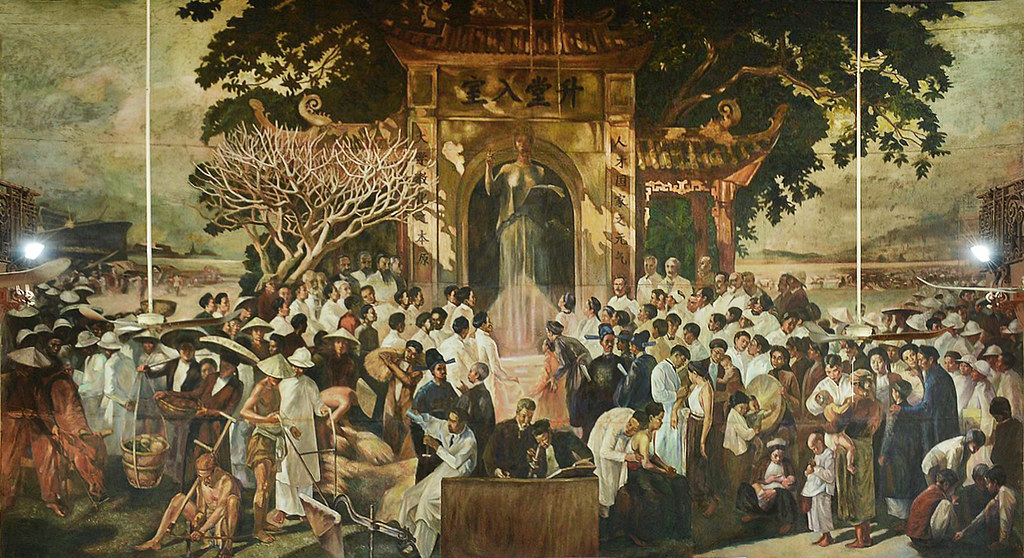 Họa sĩ Victor Tardieu 
– Nguyên Hiệu Trưởng Trường Cao đẳng Mỹ thuật Đông dương
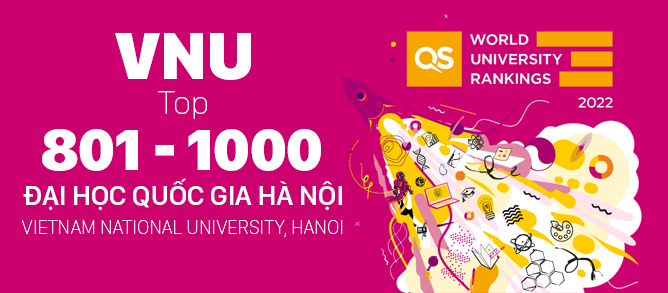 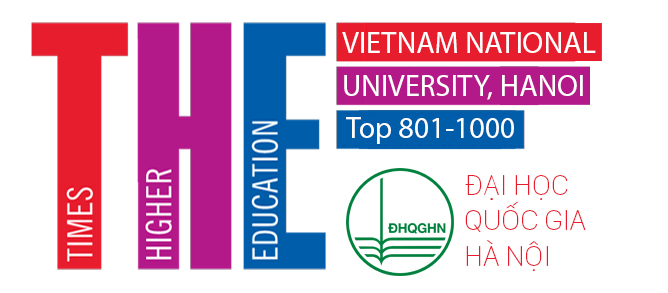 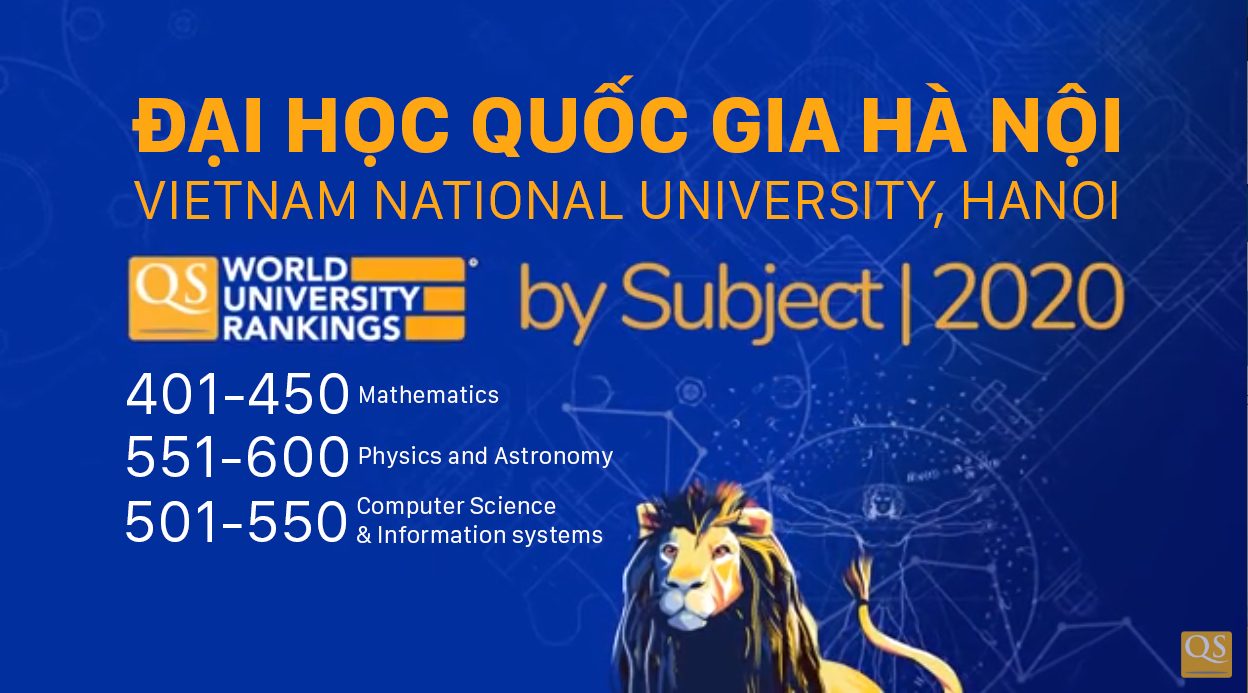 TRƯỜNG ĐẠI HỌC CÔNG NGHỆ
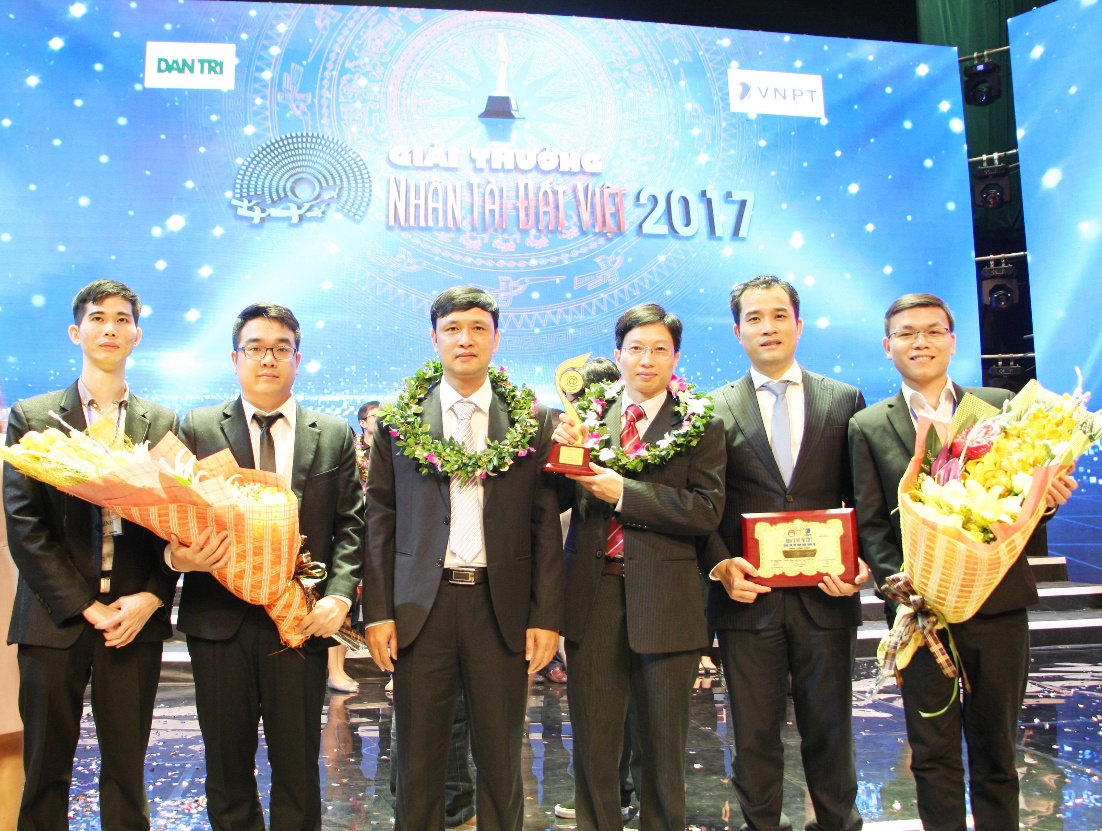 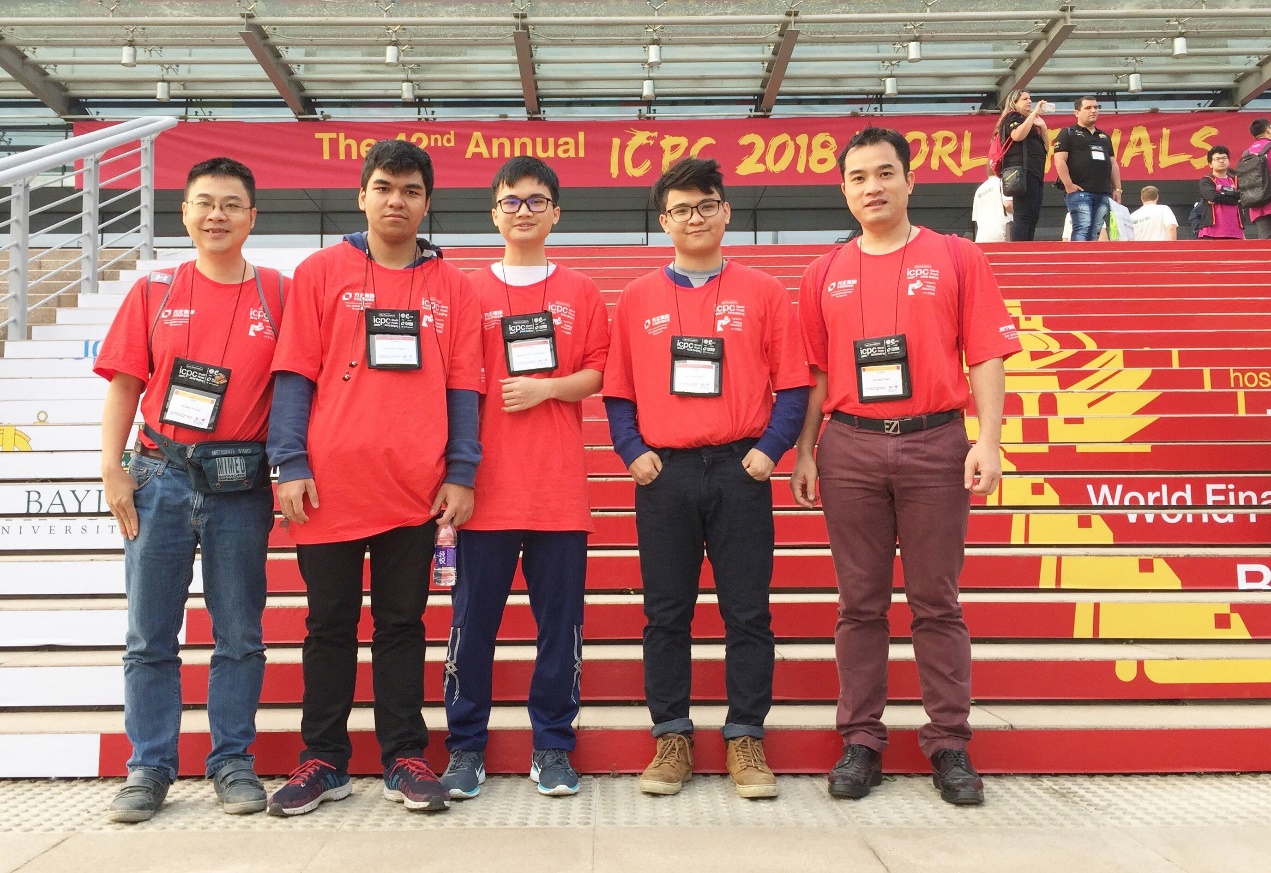 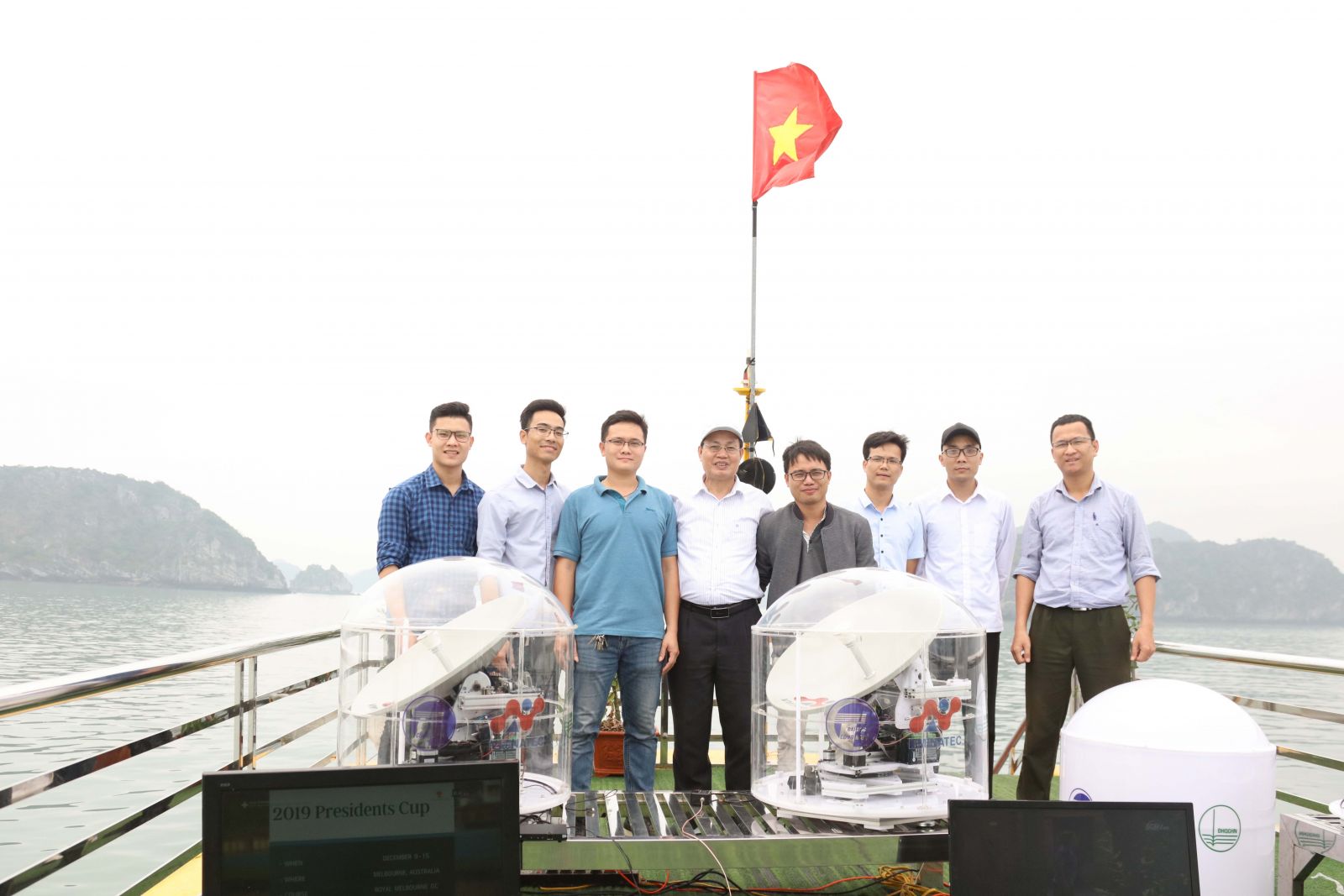 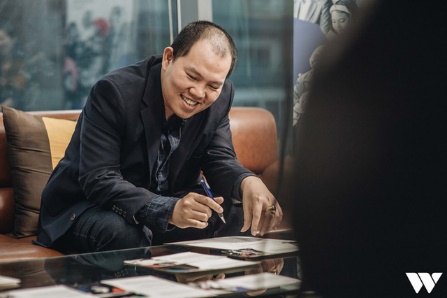 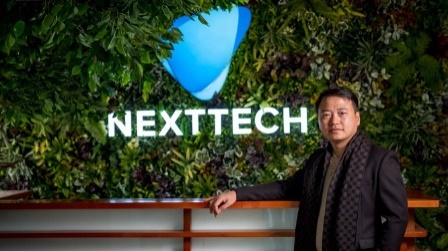 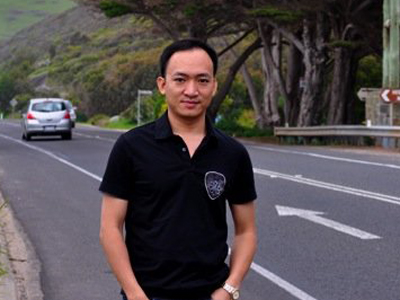 VƯƠNG VŨ THẮNG
NGUYỄN HÒA BÌNH
LÊ MAI ANH
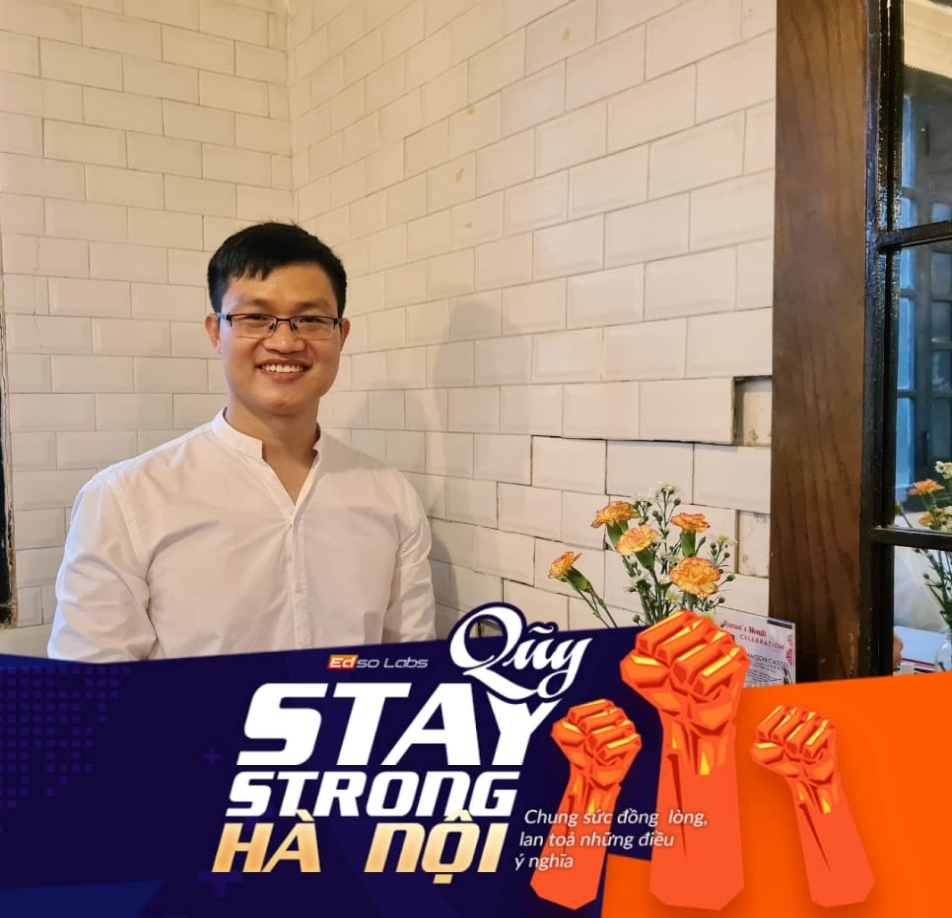 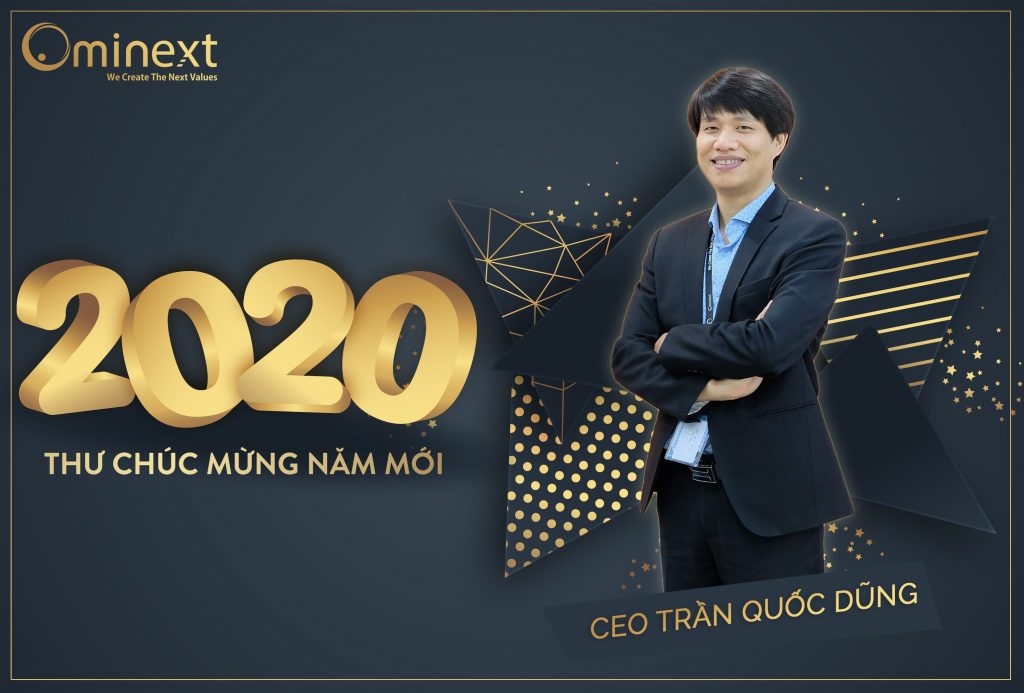 CỰU 
SINH VIÊN THÀNH CÔNG
NGUYỄN VĂN CÔNG
TRẦN QUỐC DŨNG
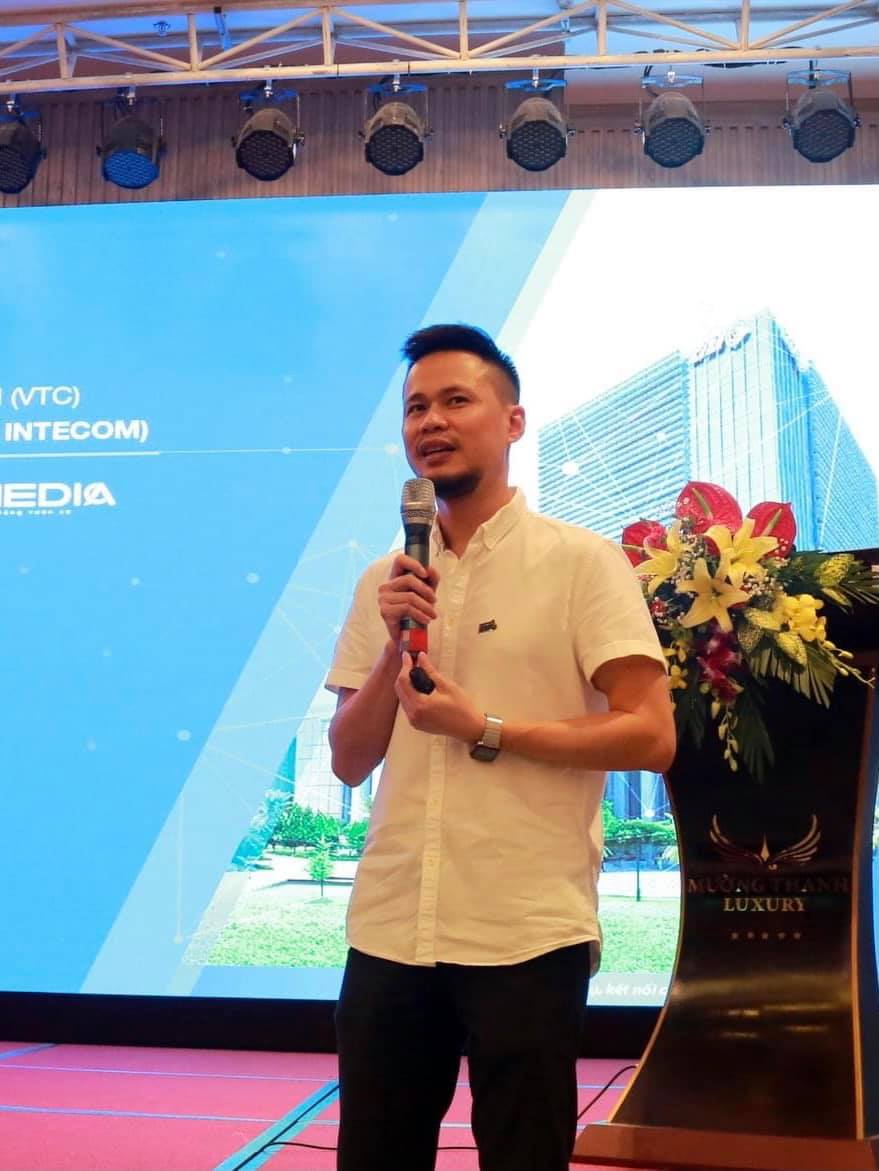 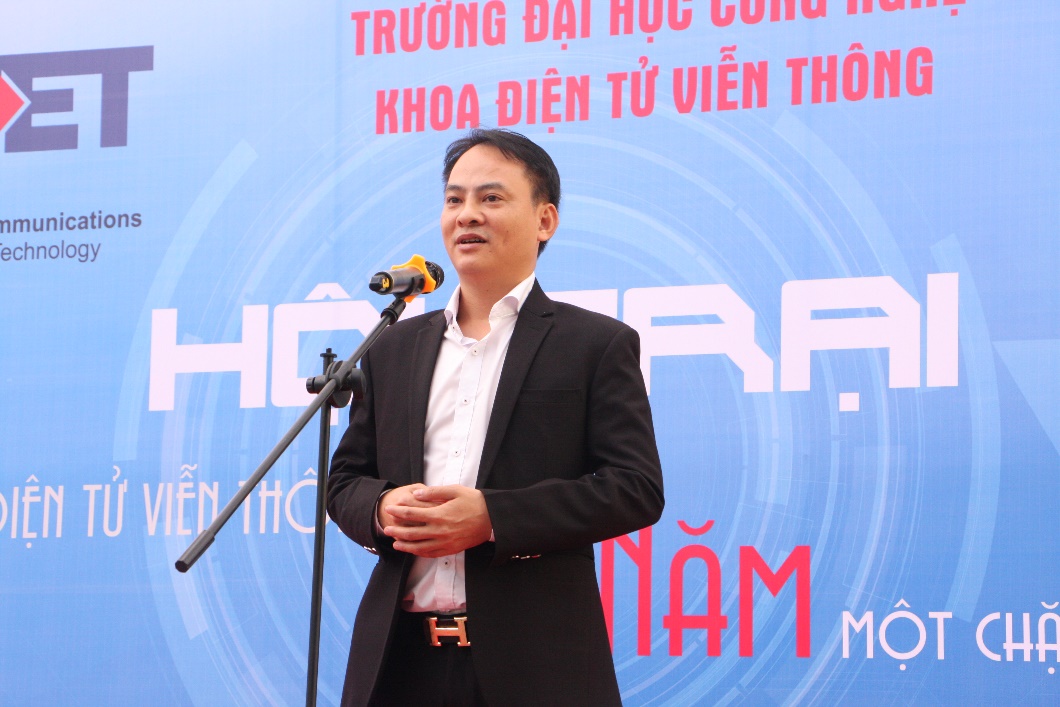 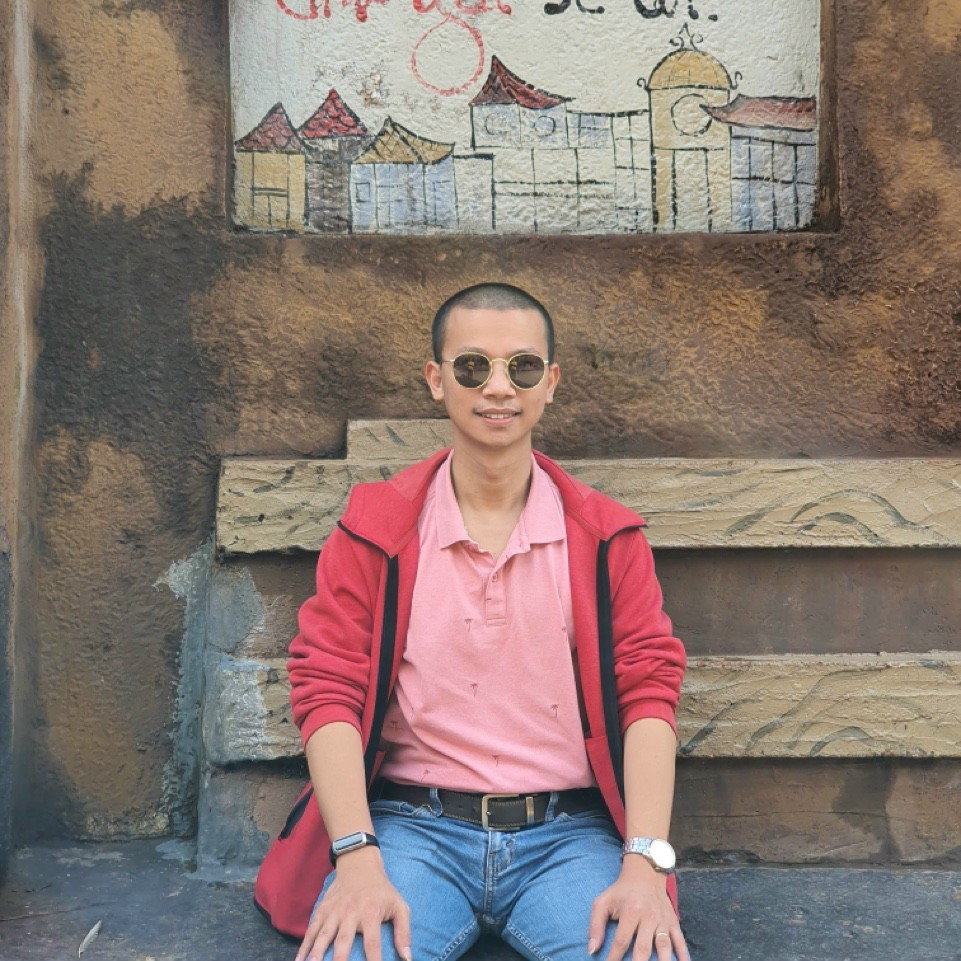 TRẦN KHOA BẢO
NGUYỄN QUANG HOÀNG
NGUYỄN THANH HƯNG
NHẬN DIỆN GIÁO DỤC ĐẠI HỌC VIỆT NAM
- VỊ THÀNH NIÊN 
VỀ HỌC THUẬT 
VÀ CÔNG NGHỆ
- KHAI SÁNG 1.0
NĂNG SUẤT 
LAO ĐỘNG CÒN THẤP
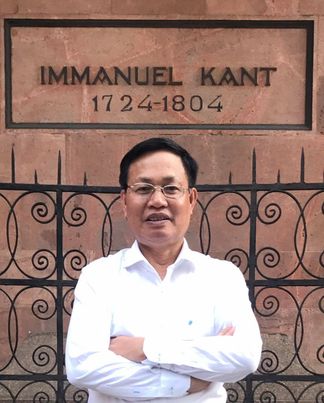 ĐẠI HỌC ĐỊNH HƯỚNG
ẤN PHẨM - PUBLICATION
CHƯA CÓ VĂN HÓA
ĐỔI MỚI SÁNG TẠO
VÀ KHỞI NGHIỆP
KHÁT VỌNG PHÁT TRIỂN ĐẤT NƯỚC 
PHỒN VINH VÀ THỊNH VƯỢNG
Bài toán GDP và Kỳ tích Sông Hàn
- Hàn Quốc: GDP có hai chữ số - Thoát bẫy và Thịnh vượng
- Philippines: GDP có 1 chữ số thấp – Bẫy Thu nhập Trung bình
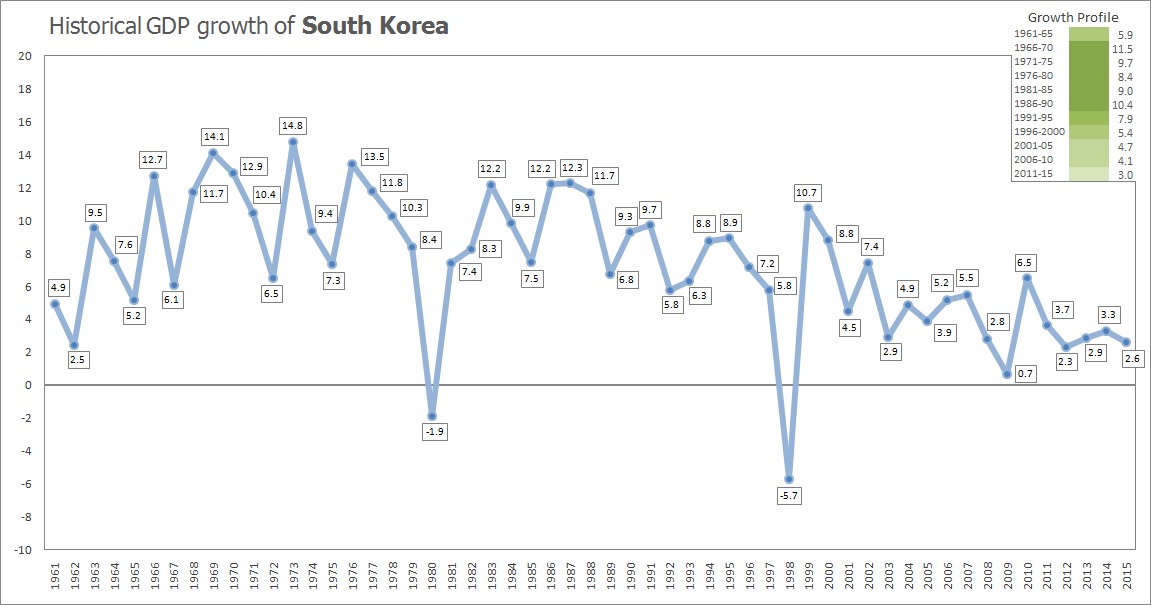 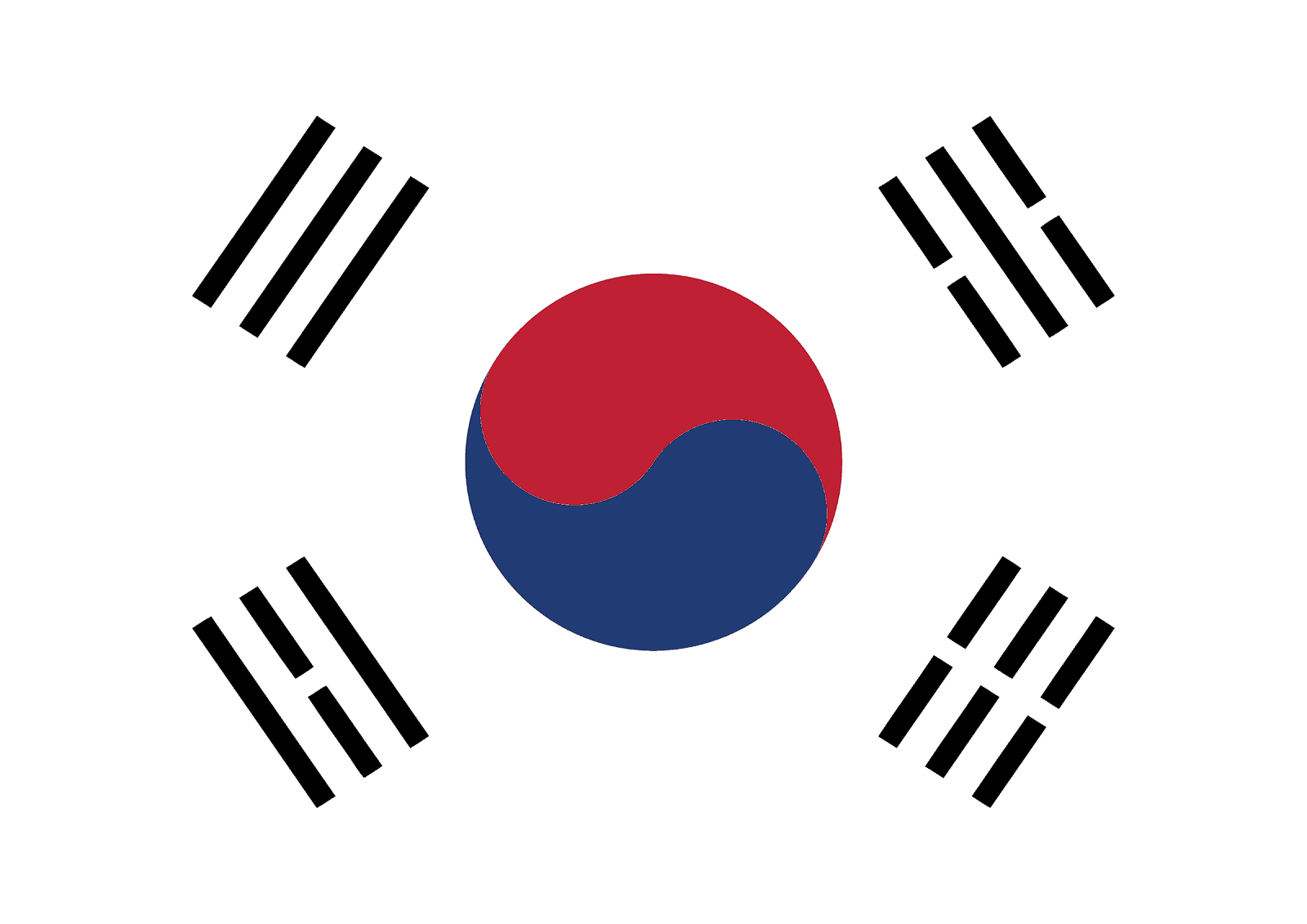 Bài toán GDP và Vấn đề của Việt Nam
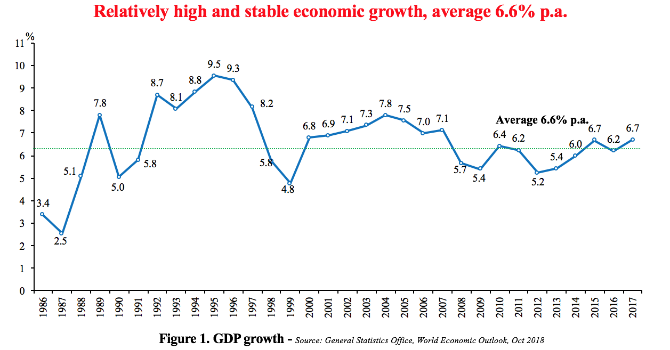 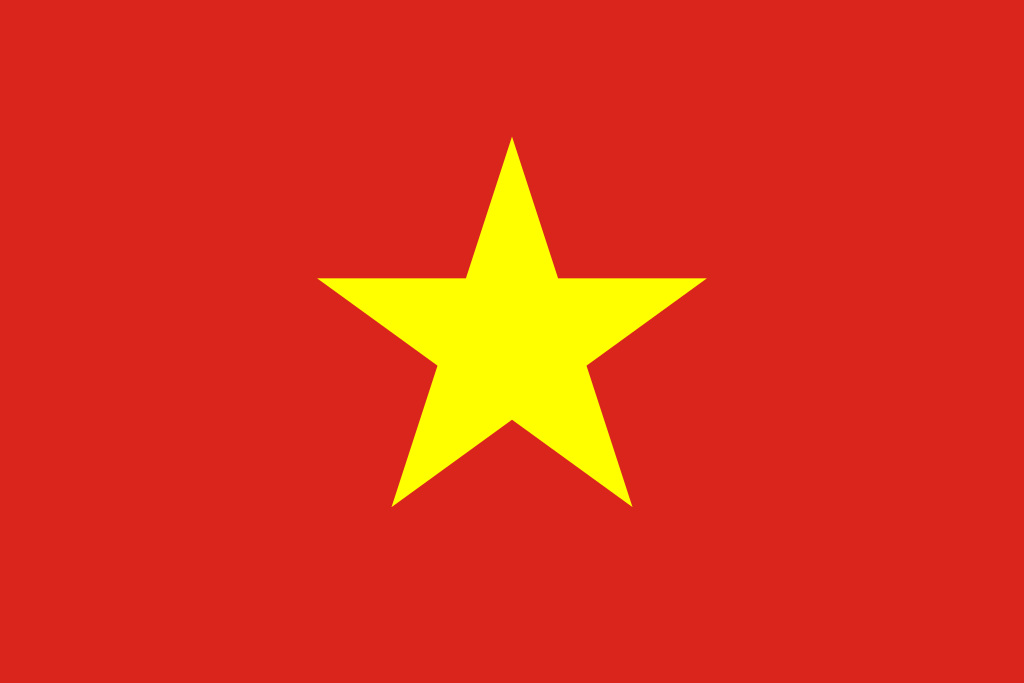 Bài toán GDP và Vấn đề của Việt Nam
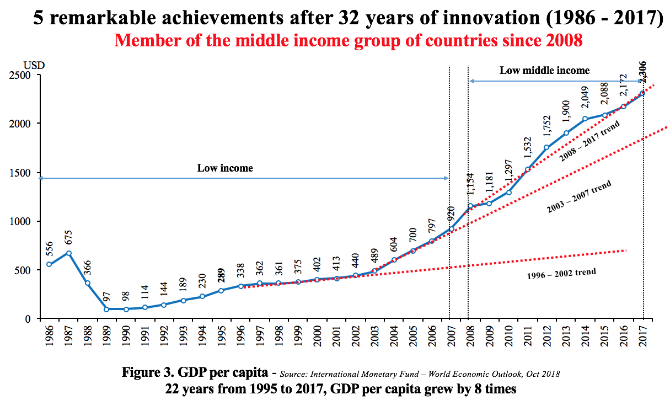 Tăng 100 USD/năm – 80 năm
Tăng 200 USD/năm – 40 năm
Tăng 300 USD/năm – 25 năm
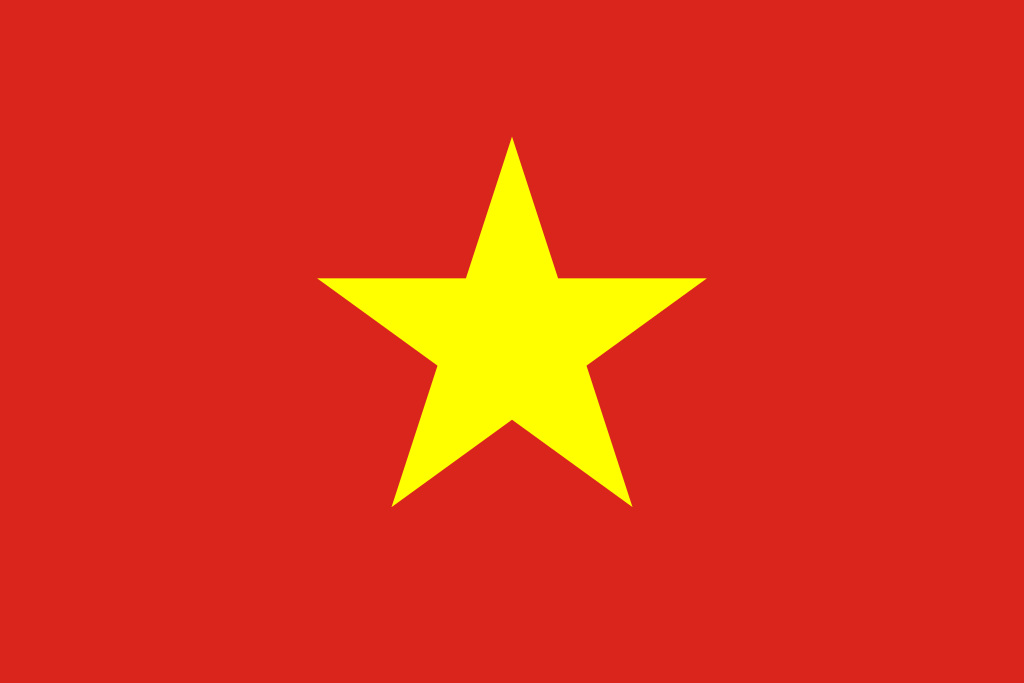 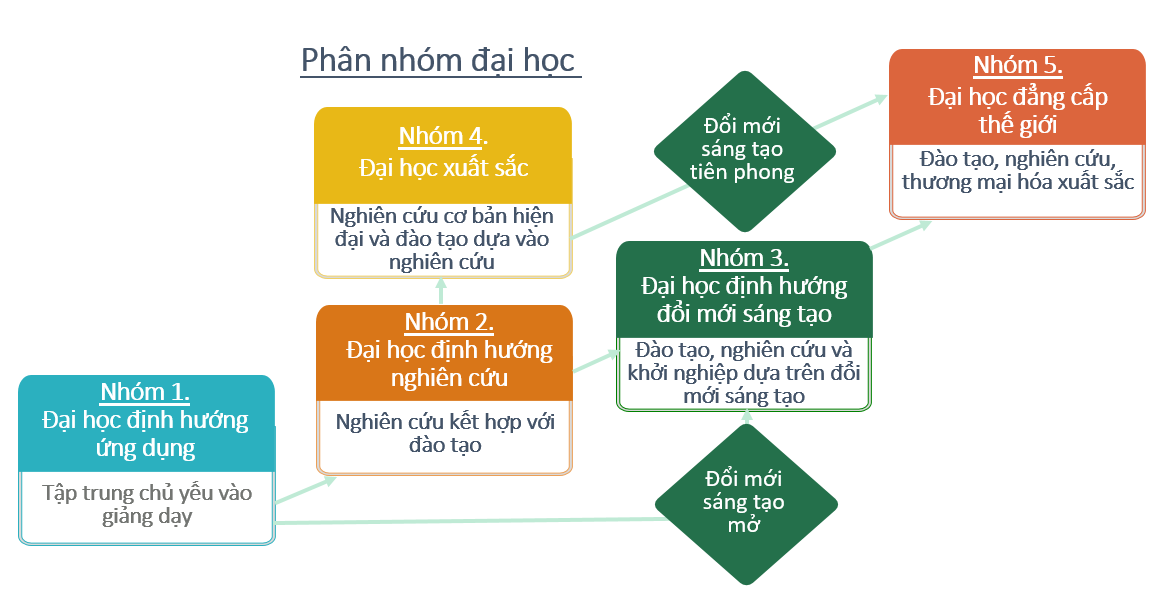 Nhà công nghệ tài ba
Nhà khoa học xuất sắc
Nhà khởi nghiệp thành công
UETKhởi nguồn Khát vọng – 5S
Định hướng Sớm
- Khoa học
- Công nghệ
- Khởi nghiệp
Tiếp cận doanh nghiệp Sớm
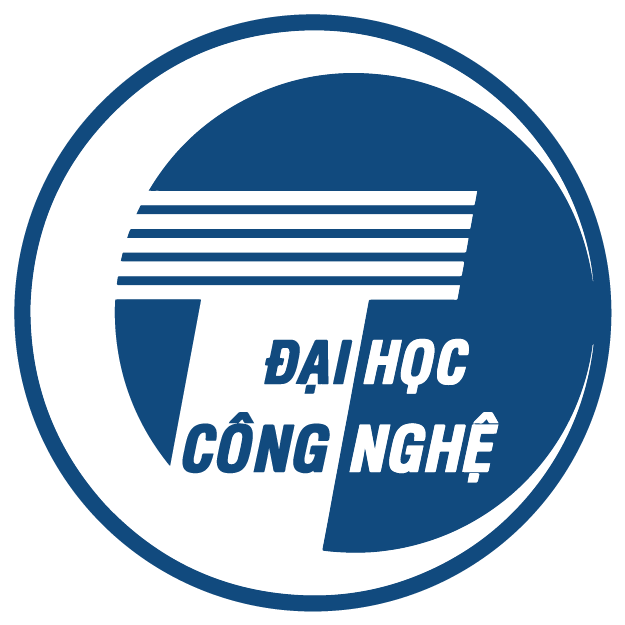 Tốt nghiệp
Sớm
Tư duy Số
Tinh thần 
Start-up
Khát vọng tập thể
Nhà trường kiến tạo
Thành công cá nhân
Kính chúc các thầy cô giáo và các em sinh viên Trường Đại học Công nghệ thân yêu- Một ngày khai giảng thật vui- Một sự khởi đầu thật thuận lợi- Một năm học thật thành công- Một cuộc đời thật hạnh phúc
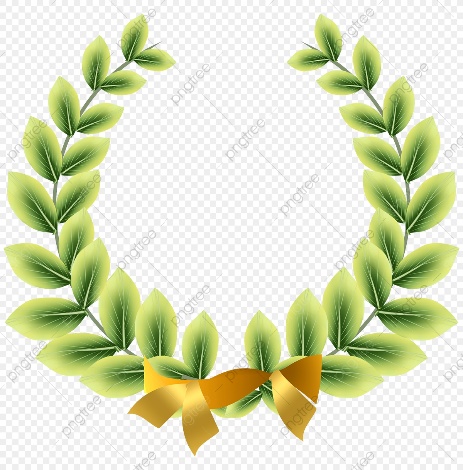 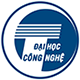 Giáo sư Nguyễn Hữu Đức